Жизнь и творчество 
саамской поэтессы
Октябрины Вороновой
Жизнь   Октябрины
Октябрина Воронова родилась 6 октября 1934 года в деревне Чальмны-Варрэ , что означает в переводе
 с саамского языка «глаза леса». Деревня находилась на реке Поной.
Жизнь   Октябрины
Октябрина  происходит из старинного саамского рода Григория Матрехина и Михаила Распутина, ловозерского священника
Жизнь   Октябрины
Отец  Октябрины  Владимир Михайлович  был оленеводом ,
    мать Клавдия Григорьевна – домохозяйка .
 В семье Матрёхиных      росло  
    шестеро  детей.
Жизнь   Октябрины
Октябрина Матрёхина, окончив школу в Ловозере,
    едет учиться в Ленинградский педагогический институт. 
   После  института   девушка устраивается работать библиотекарем
    в посёлке Ревда
Жизнь   Октябрины
Всю оставшуюся жизнь
 Октябрина прожила
 в Ревде.
 Здесь она 
встретила 
свою любовь, 
вышла замуж,
родила двоих детей.
Творчество Октябрины
С детства в ее жизнь вошли сказки, легенды, которые она со временем переложила
 в стихотворные строки.
   Писала она 
о своём народе,
 о родной природе,
о любви 
к своей Родине
Творчество Октябрины
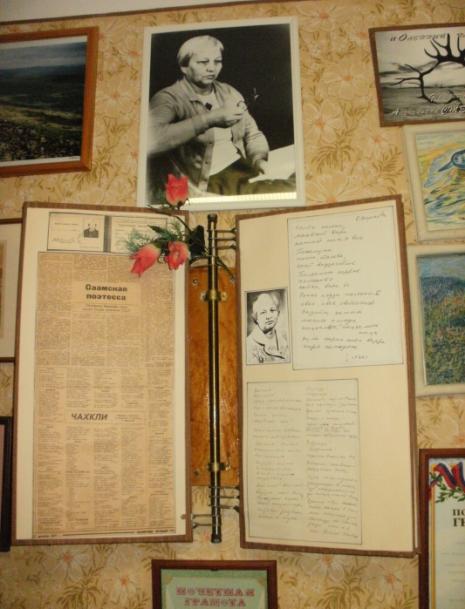 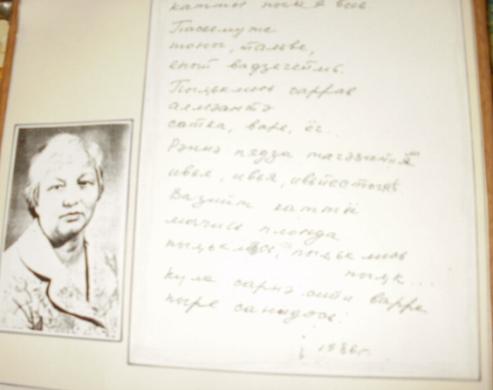 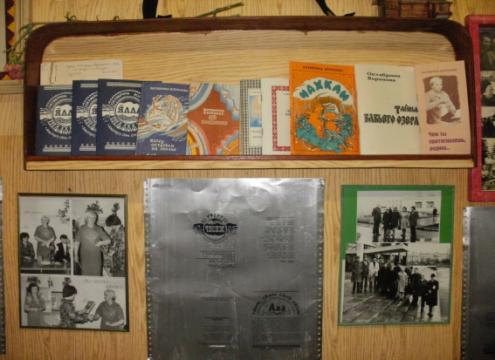 Творчество Октябрины
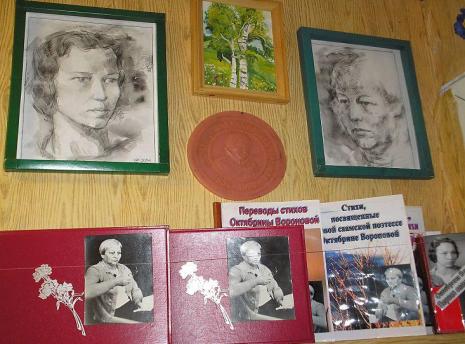 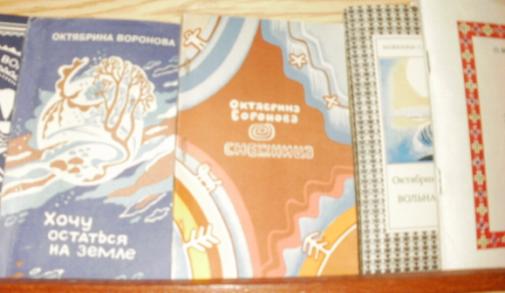 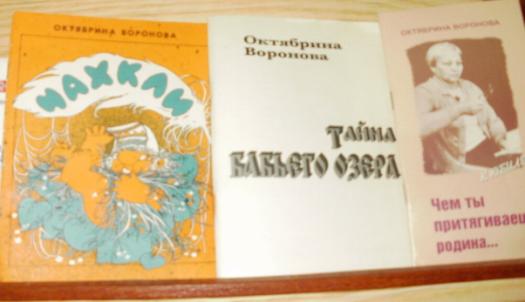 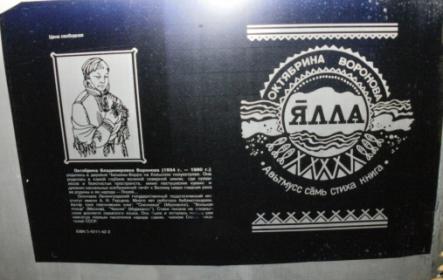 Творчество Октябрины
Октябрина – одна из основоположниц на Мурмане праздника Славянской
   письменности и
   культуры в 1986 году 
   и саамского слова в 1989. Она и первая саамская поэтесса, принятая в Союз писателей СССР.
Память  о  ней  жива
Октябрина умерла 
    16 июня 1990 года и была похоронена на кладбище
в селе Ловозеро, 
куда каждый год 
приезжают поэты и писатели, 
приходят школьники, 
и просто люди 
отдать дань памяти
первой саамской поэтессе
 Октябрине Вороновой.
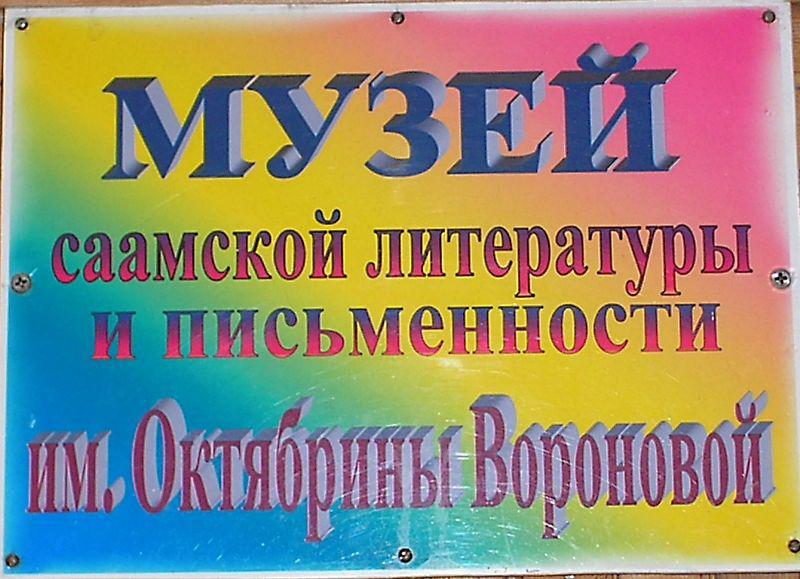 В музее им.Октябрины Вороновой
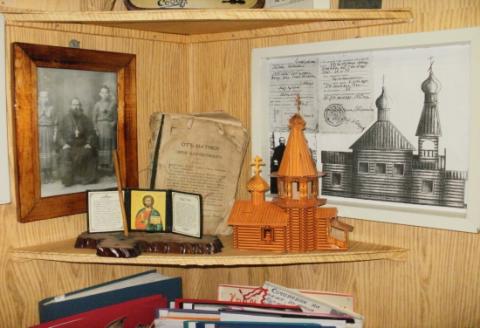 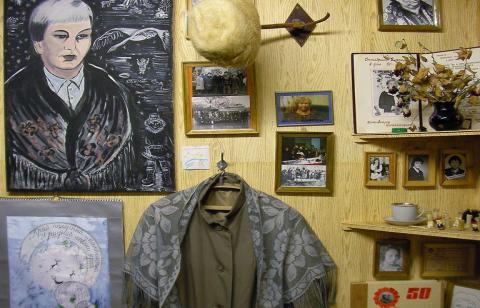 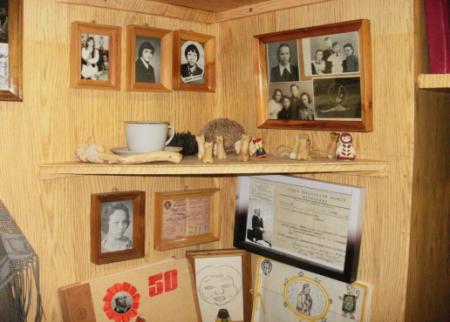 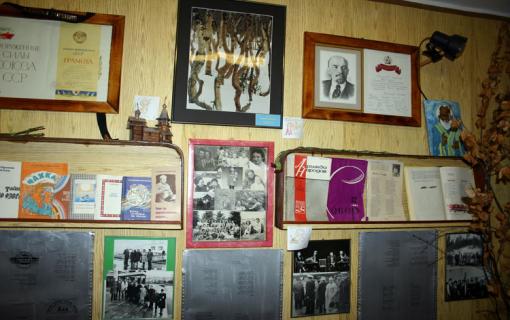 В музее им.Октябрины Вороновой
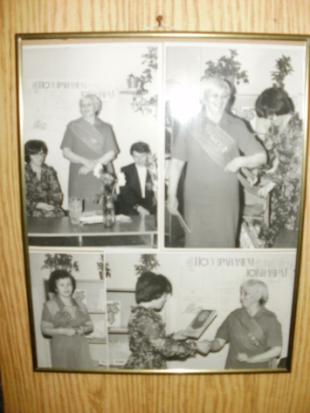 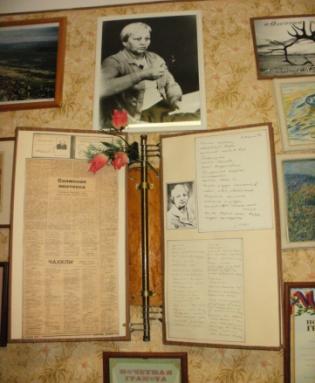 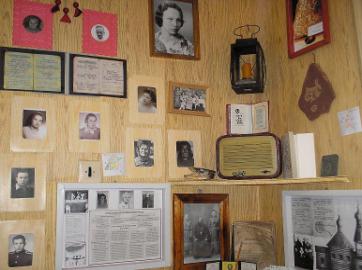 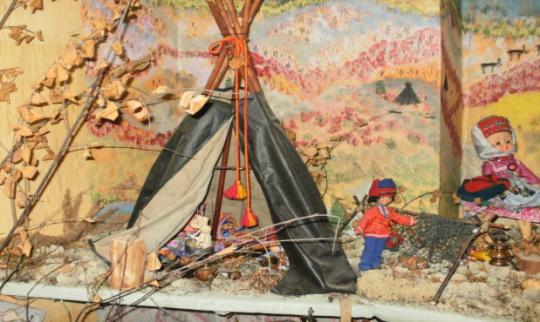 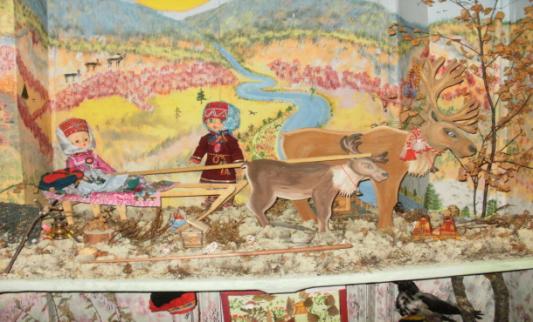 В музее им.Октябрины Вороновой
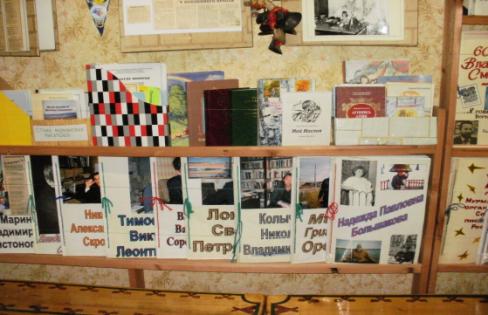 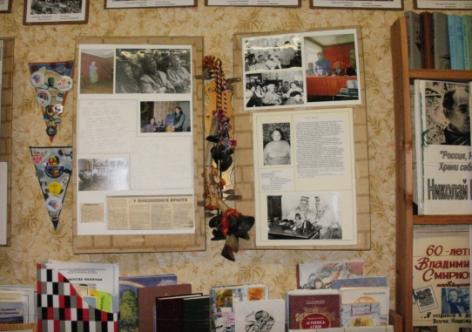 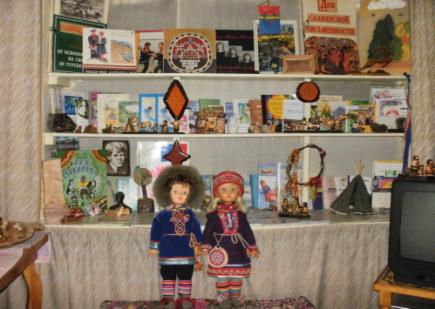 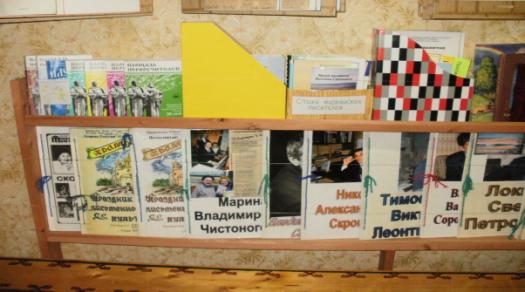 В музее им.Октябрины Вороновой
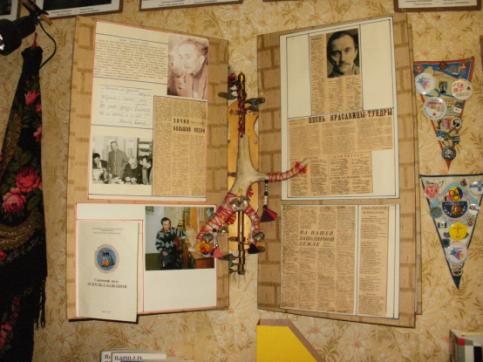 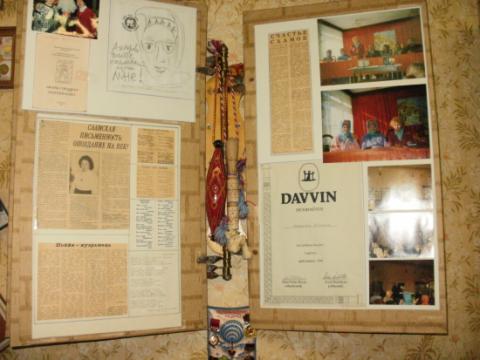 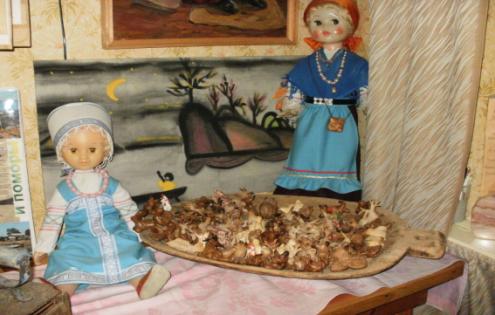 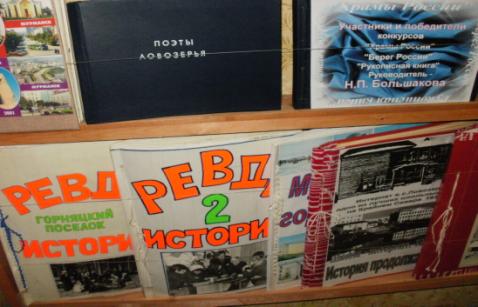 В музее им.Октябрины Вороновой
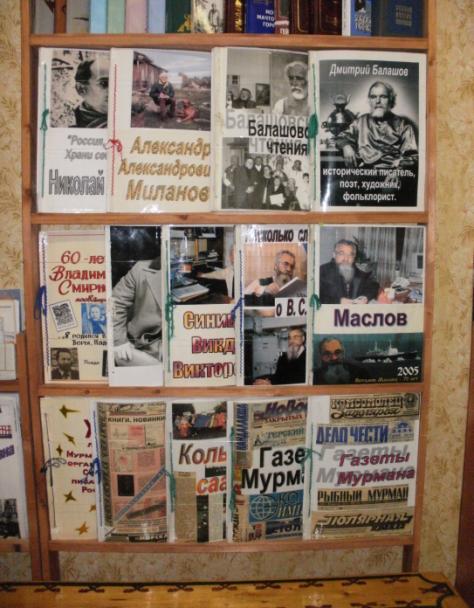 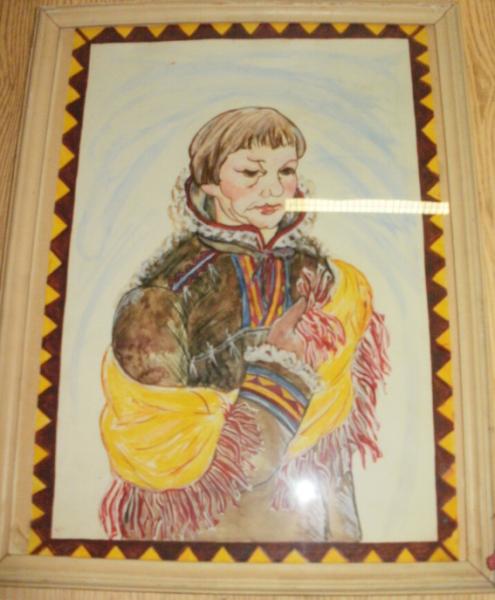 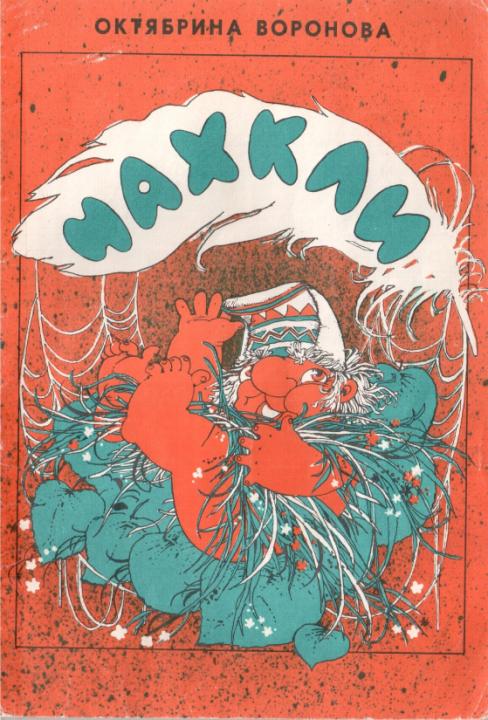 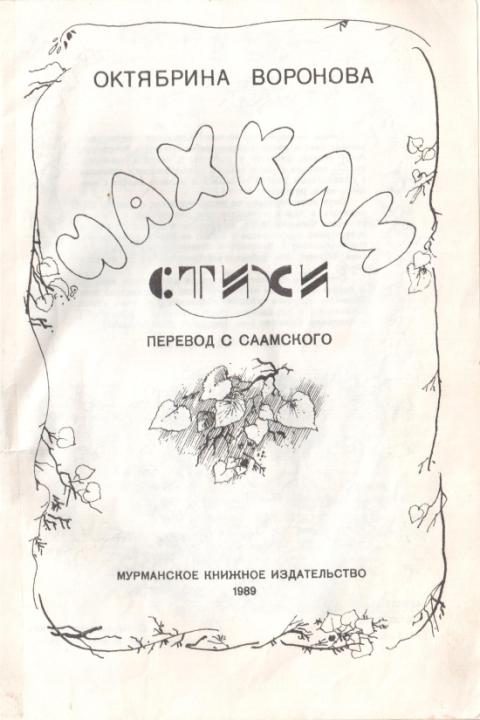 Чахкли
По саамской мифологии чахкли крошечные создания с мешочками за спиной, живущие в горах. Их образ жизни такой же, как у саамов, но добра от них не жди. 
 У Октябрины Вороновой Чахкли добрый малый
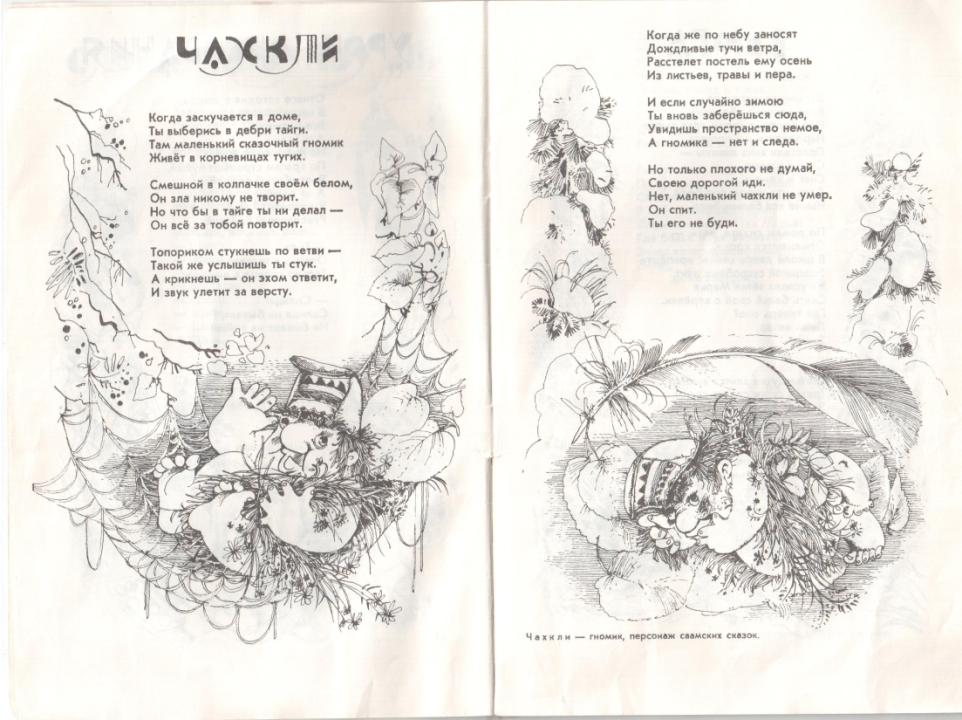 Чахкли
Словарик
дебри тайги – 
место, заросшее 
непроходимым лесом
верста – старая
русская мера длины, равная 1, 06 км.
пространство немое
- безлюдное место
Чахкли
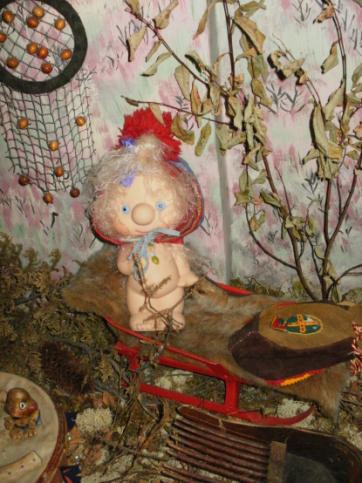 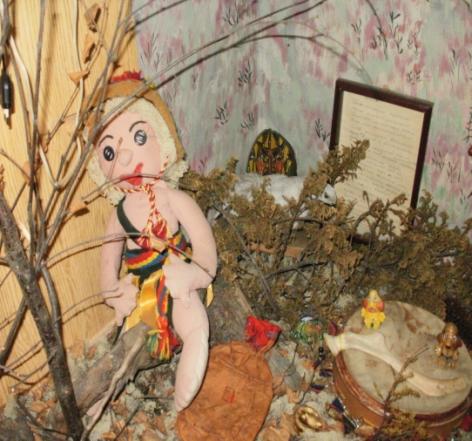 Чахкли
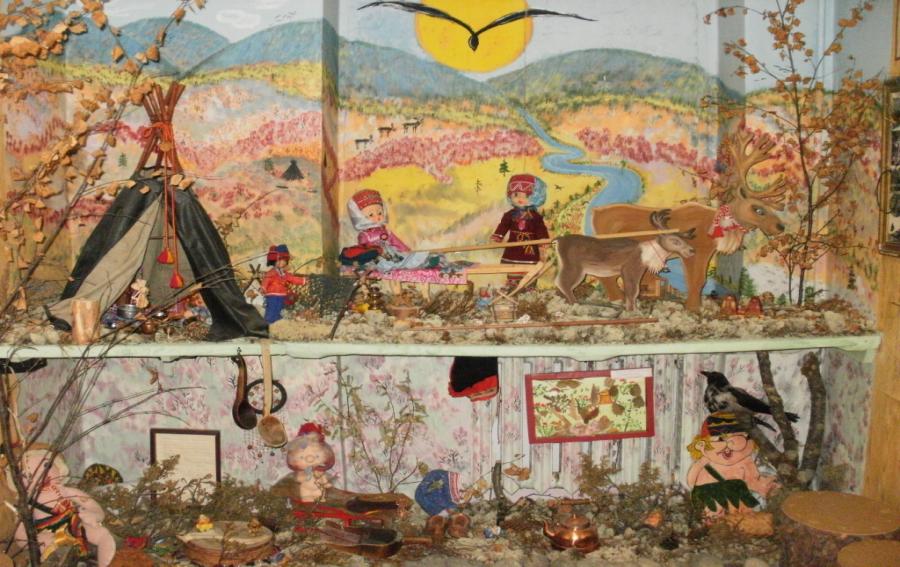 Память  об  Октябрине  жива
Хочу остаться на земле
  Хотя бы искоркой золе,
  Хотя б в скупом
  рассвете дня, 
  Чтоб дети помнили меня.Хоть малым лучиком
   во мгле –
   Хочу остаться на земле.
Автор презентации
Мацкевич Марина Николаевна
учитель начальных классов
МОУ  РСОШ № 1 
им. В. С. Воронина. 
п.  Ревда
Мурманской области
Литература
1. О. Воронова «Снежница» Мурманское книжное издательство 1986 г.
2. О. Воронова «Чахкли» Мурманское книжное из – во 1989 г.
3.О. Воронова «Чем ты притягиваешь родина…»  Отпечатано в МИПП «Север» 1999 г.
4. О. Воронова «Ялла» Мурманское книжное из – во 1996 г.
5.  Фотографии автора. Фото сняты при посещении музея в 2011 г.